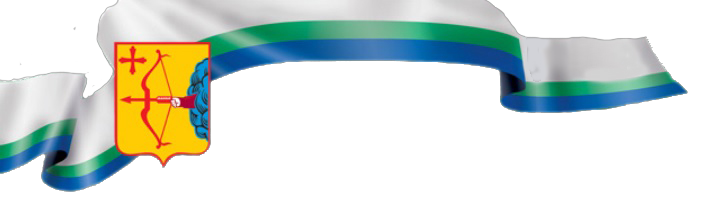 Государственная программаКировской области «Экономическое развитие и поддержка предпринимательства»
итоги за 2023 год
ответственный исполнитель – министерство промышленности, предпринимательства и торговли Кировской области
ИТОГИ РЕАЛИЗАЦИИ ГОСУДАРСТВЕННОЙ ПРОГРАММЫ ЗА 2023 ГОД
ОСВОЕНИЕ СРЕДСТВ
(тыс. рублей)
ВЫПОЛНЕНИЕ МЕРОПРИЯТИЙ
ДОСТИЖЕНИЕ ПОКАЗАТЕЛЕЙ
Достигнуты: 
93,44%
Выполнены: 
97,3%
2
СВЕДЕНИЯ О ДОСТИЖЕНИИ ЗНАЧЕНИЙ КЛЮЧЕВЫХ ЦЕЛЕВЫХ ПОКАЗАТЕЛЕЙ ЭФФЕКТИВНОСТИ РЕАЛИЗАЦИИ ГОСПРОГРАММЫ В 2023 ГОДУ
Объем инвестиций в основной капитал в муниципальном образовании по полному кругу организаций за счет всех источников финансирования на душу населения, (тыс. рублей)
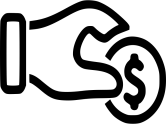 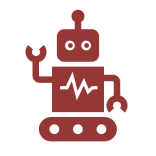 Доля документов (проектов документов) стратегического планирования Кировской области, разработанных в рамках целеполагания, прогнозирования, планирования и программирования, в общем количестве документов стратегического планирования, необходимых для разработки – 100% (план –  100%)
Оборот розничной торговли на душу населения,  247,07 тыс. рублей (план – 238,3 тыс. рублей)
Численность занятых в сфере малого и среднего предпринимательства Кировской области, включая индивидуальных предпринимателей   и самозанятых граждан – 210,2 тыс. человек (план –  203,0  тыс. человек)
Объем внешнеторгового оборота Кировской области – 1081,6 млн. долларов США (план – 1366,9 млн. долларов США)
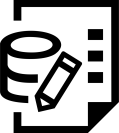 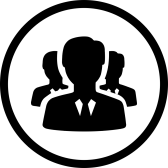 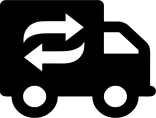 3
Основные результаты реализации подпрограммы «Управление социально-экономическим развитием Кировской области»
Осуществление стратегического планирования социально-экономического развития Кировской области
Утверждена Стратегия социально-экономического развития Кировской области на период до 2035 года (распоряжение Правительства Кировской области от 28.04.2021 № 76)

Начата работа по корректировке Стратегия социально-экономического развития Кировской области на период до 2035 года и разработке проекта плана мероприятий по реализации Стратегии социально-экономического развития Кировской области на период до 2035 года

Разработаны стратегии социально-экономического развития муниципальных образований Кировской области в тех муниципальных образованиях, органы местного самоуправления которых приняли соответствующее решения о разработке данного документа
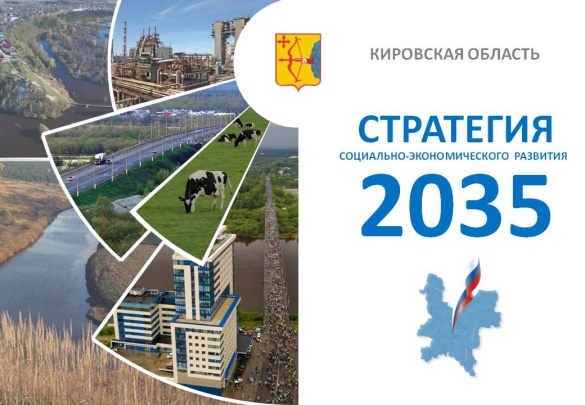 4
ОСНОВНЫЕ РЕЗУЛЬТАТЫ РЕАЛИЗАЦИИ ПОДПРОГРАММЫ «УПРАВЛЕНИЕ СОЦИАЛЬНО-ЭКОНОМИЧЕСКИМ РАЗВИТИЕМ КИРОВСКОЙ ОБЛАСТИ»
ЦЕЛЬ: Развитие системы стратегического планирования и обеспечение устойчивого экономического развития Кировской области
ЗАДАЧА: Совершенствование и обеспечение функционирования системы стратегического планирования
МЕРОПРИЯТИЕ: Осуществление стратегического планирования социально-экономического развития Кировской области
Определены основные направления и ожидаемые результаты развития региона, являющиеся основой для формирования бюджета Кировской области
Разработан прогноз социально-экономического развития Кировской области на 2024 год и плановый период 2025 и 2026 годов
Подготовлены актуальные годовые 
и ежемесячные итоги социально-экономического развития области 
и муниципальных образований
Осуществлен мониторинг социально-экономического развития Кировской области и муниципальных образований Кировской области
МЕЖРЕГИОНАЛЬНОЕ 
СОТРУДНИЧЕСТВО
С Кировстатом заключены:
 соглашение на 2023 год об информационном взаимодействии на предоставление официальной статистической и иной информации в соответствии с Федеральным планом статистических работ, утвержденным распоряжением Правительства РФ     от 06.05.2008 № 671-р,
 государственные контракты на общую сумму 
3,6 млн. руб.
Органы исполнительной власти Кировской области обеспечены экономико-статистической информации
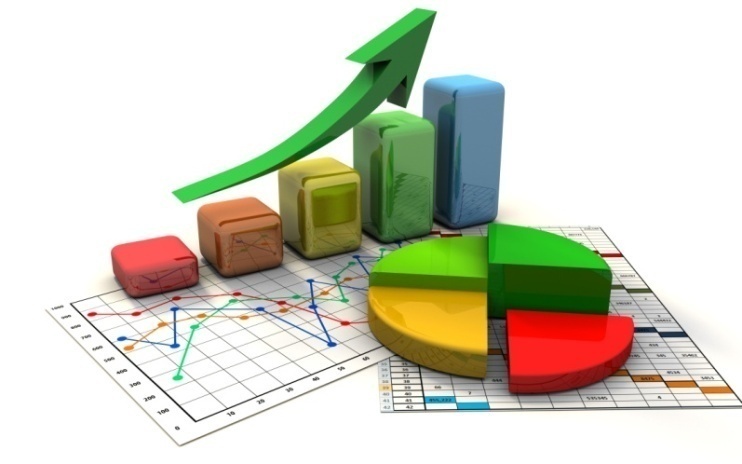 5
Основные результаты реализации подпрограммы «Управление социально-экономическим развитием Кировской области»
ЦЕЛЬ: Развитие системы стратегического планирования и обеспечение устойчивого экономического развития Кировской области
ЗАДАЧА: Совершенствование и обеспечение функционирования системы стратегического планирования
Актуализирована нормативная правовая база по вопросам разработки и реализации государственных программ Кировской области
Проведена проверка 42 инвестиционных проектов
Проведена оценка эффективности реализации государственных программ Кировской области за 2022 год
Реализация 4 объектов Федеральной адресной инвестиционной программы
Проведен мониторинг исполнения планов реализации государственных программ Кировской области по итогам за 1 полугодие 2023 года
Участие в 23 государственных программах Российской Федерации
Осуществлен мониторинг привлечения средств федерального бюджета в рамках государственных программ Российской Федерации и федеральной адресной инвестиционной программы, по состоянию на 01.01.2023 и 01.07.2023
6
Итоги деятельности управления проектной деятельности
Мониторинг национальных проектов
Обеспечение деятельности координационного органа
Управление рисками
организован мониторинг 47 региональных проектов, входящих в состав национальных проектов
обеспечена подготовка еженедельной аналитической информации по вопросам реализации региональных проектов
выполнено подключение к АРМ «Риски» ГАС Управление
организовано взаимодействие ОИВ по отработке рисков региональных проектов в АРМ «Риски»
проведены 4 заседания совета по проектному управлению при Губернаторе Кировской области
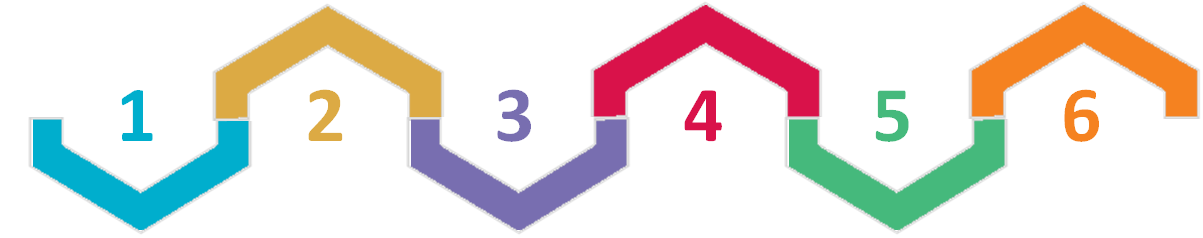 Методология и правовое обеспечение
Информационное сопровождение
Развитие компетенций
внесены изменения в Постановление Правительства Кировской области от 16.07.2018 № 349-П «Об организации проектной деятельности в Правительстве Кировской области и органах исполнительной власти Кировской области»
принято распоряжение Губернатора Кировской области от 01.08.2023 № 120 «Об утверждении плана мероприятий по мониторингу и контролю реализации региональных проектов»
принято распоряжение министерства экономического развития Кировской области от 04.10.2023 № 12 «Об утверждении методики оценки эффективности реализации региональных проектов»
проведено 29 вебинаров  для ОИВ и ОМСУ по вопросам в сфере проектной деятельности
принято участие в пилоте по внедрению системы сбора обратной связи от населения через QR-коды, размещенные на объектах национальных проектов
РПО Кировской области стал финалистом конкурса «Проектный Олимп»
РПО Кировской области  занял 1 место в рейтинге по работе в системе взаимодействия проектных  офисов
обеспечена координация ОИВ, ОМСУ по информационному сопровождению национальных проектов на территории региона
организовано взаимодействие с ЦУР в части поддержки федеральных кампаний
организована работа по брендированию объектов единым визуальным стилем национальных проектов и носителями QR-кодов
 обеспечена отработка обратной связи через QR-коды
7
ОСНОВНЫЕ РЕЗУЛЬТАТЫ РЕАЛИЗАЦИИ ПОДПРОГРАММЫ «УПРАВЛЕНИЕ СОЦИАЛЬНО-ЭКОНОМИЧЕСКИМ РАЗВИТИЕМ КИРОВСКОЙ ОБЛАСТИ»
ЦЕЛЬ: Развитие системы стратегического планирования и обеспечение устойчивого экономического развития Кировской области
ЗАДАЧА: Совершенствование и обеспечение функционирования системы стратегического планирования
МЕРОПРИЯТИЕ: Оценка эффективности деятельности органов местного самоуправления и органов исполнительной  власти Кировской области
Принято распоряжение Губернатора Кировской области от 13.06.2023 № 91
«О внесении изменений в распоряжение Губернатора Кировской области от 18.02.2022 № 13 «О реализации Указа Президента Российской Федерации от 04.02.2021 № 68 «Об оценке эффективности деятельности высших должностных лиц (руководителей высших исполнительных органов государственной власти) субъектов Российской Федерации и деятельности органов исполнительной власти субъектов Российской Федерации»
Реализация Указа Президента РФ от 04.02.2021 № 68 «Об оценке эффективности деятельности высших должностных лиц (руководителей высших исполнительных органов государственной власти) субъектов Российской Федерации и деятельности органов исполнительной власти субъектов Российской Федерации»
МЕЖРЕГИОНАЛЬНОЕ 
СОТРУДНИЧЕСТВО
Проведена оценка эффективности деятельности органов местного самоуправления и их руководителей
Повышена результативность и эффективность управления на муниципальном уровне
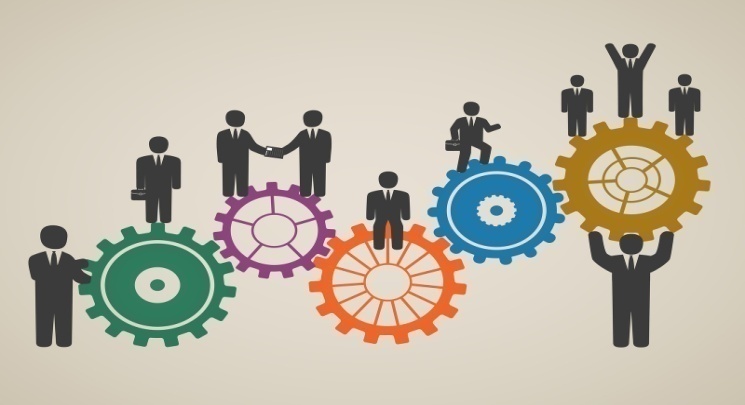 8
Основные результаты реализации подпрограммы «Формирование благоприятной инвестиционной среды и стимулирование деловой активности на территории Кировской области»
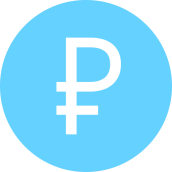 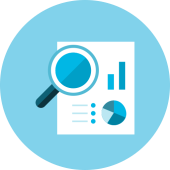 Стимулирование инвестиционной активности в муниципальных образованиях, в том числе в моногородах
Упрощение процедур ведения бизнеса
Внедрение целевых моделей упрощения процедур ведения бизнеса и повышения инвестиционной привлекательности Кировской области
Инвестиции по полному кругу организаций на душу населения по оценке
88%
93,3 тыс. рублей
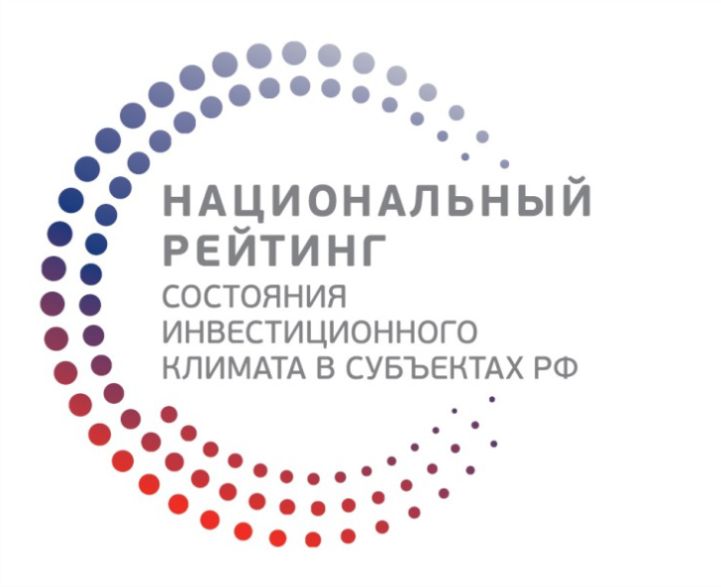 Интегральный индекс Кировской области в Национальном рейтинге состояния инвестиционного климата в субъектах Российской Федерации
балл 236,21
9
Основные результаты реализации подпрограммы «Формирование благоприятной инвестиционной среды и стимулирование деловой активности на территории Кировской области»
Внедрение стандарта развития конкуренции на территории Кировской области
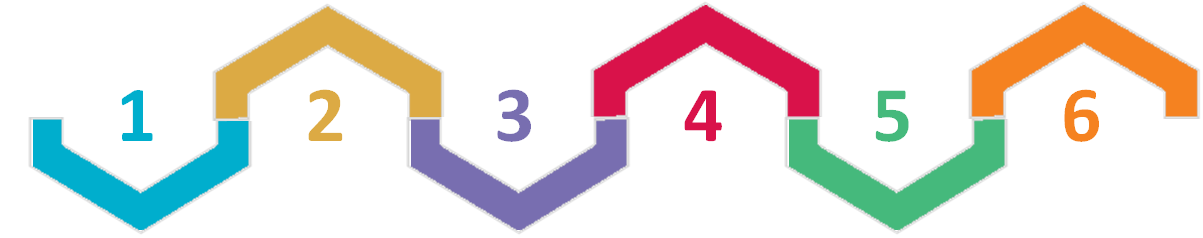 Проведен рейтинг муниципальных образований Кировской области в части их деятельности по содействию развитию конкуренции и обеспечению условий для благоприятного инвестиционного климата по итогам 2022 года
Подготовлен доклад «О состоянии и развитии конкуренции на товарных рынках Кировской области за 2022 год»
Проведен мониторинг состояния и развития конкуренции на товарных рынках Кировской области
10
Основные результаты реализации подпрограммы 
«Управление социально-экономическим развитием Кировской области»
Создание и развитие особой экономической зоны промышленно-производственного типа «Биополис» на территории Кировской области
Подготовлено техническое задание к государственному контракту на выполнение работ по описанию местоположения границ особой экономической зоны промышленно-производственного типа «Биополис» на территории Кировской области. 

Заключен государственный контракт. 

Работы по описанию местоположения границ особой экономической зоны на территории Кировской области выполнены
Подготовлены кадастровые планы территории особой экономической зоны промышленно-производственного типа «Биополис» на территории Кировской области
На территорию 
Слободского района и 
г. Кирово-Чепецка
На территорию Оричевского района
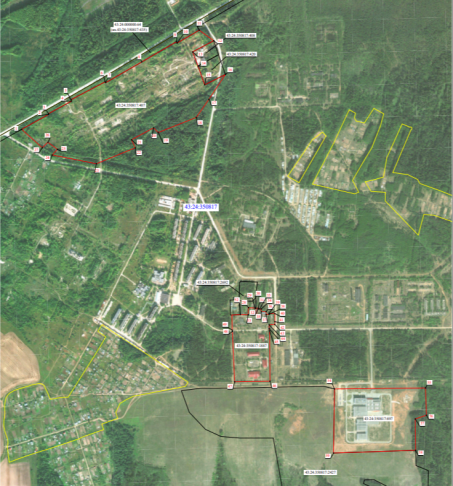 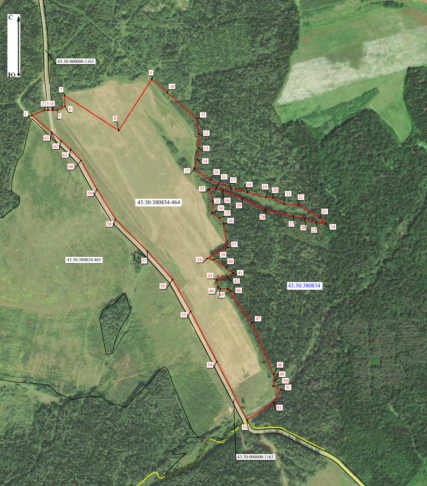 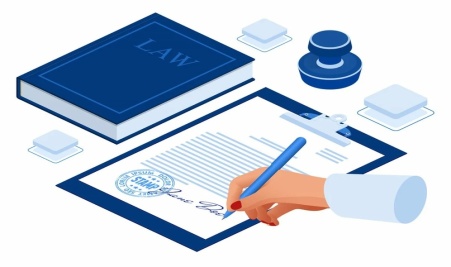 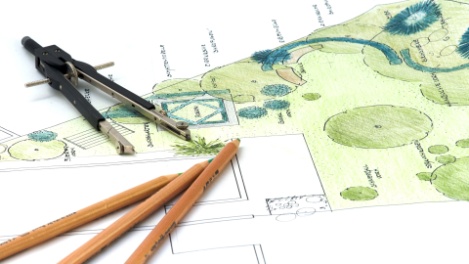 11
Основные результаты реализации подпрограммы «Формирование благоприятной инвестиционной среды и стимулирование деловой активности на территории Кировской области»
ЦЕЛЬ
Стимулирование привлечения новых инвестиционных ресурсов в экономику Кировской области
ЗАДАЧА
Улучшение условий ведения предпринимательской и инвестиционной деятельности
Совершенствование контрольной (надзорной) деятельности 
в Кировской области
Оценка регулирующего воздействия проектов нормативных правовых актов 
Кировской области
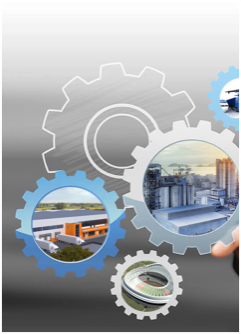 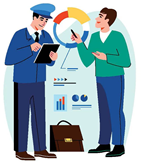 234
29  видов регионального государственного         контроля (надзора)
проекта нормативных правовых актов Кировской области – проведена ОРВ
14  органов исполнительной власти            Кировской области
рост в 1,8 раза 
к уровню 2022 года
100% разработаны
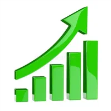 положения о видах регионального государственного контроля (надзора)
программы профилактики рисков причинения вреда (ущерба) охраняемым законом ценностям
9
нормативных правовых актов 
Кировской области – проведена экспертиза
https:merko.kirovreg.ru
проектов федеральных  нормативных правовых актов – рассмотрено в рамках публичных консультаций
98
Результаты рейтинга результативности и эффективности деятельности органов регионального государственного контроля (надзора) за 2022 год
12
Основные результаты реализации подпрограммы «Развитие международных, внешнеэкономических и межрегиональных связей»
ЦЕЛЬ: Повышение вклада международной, внешнеэкономической и межрегиональной деятельности в социально-экономическое развитие Кировской области
ЗАДАЧА: Развитие и расширение международного сотрудничества в торгово-экономической, культурно-гуманитарной, научно-технической и иных сферах. Развитие и расширение межрегионального сотрудничества Кировской области с субъектами Российской Федерации
12
2
1
6
7
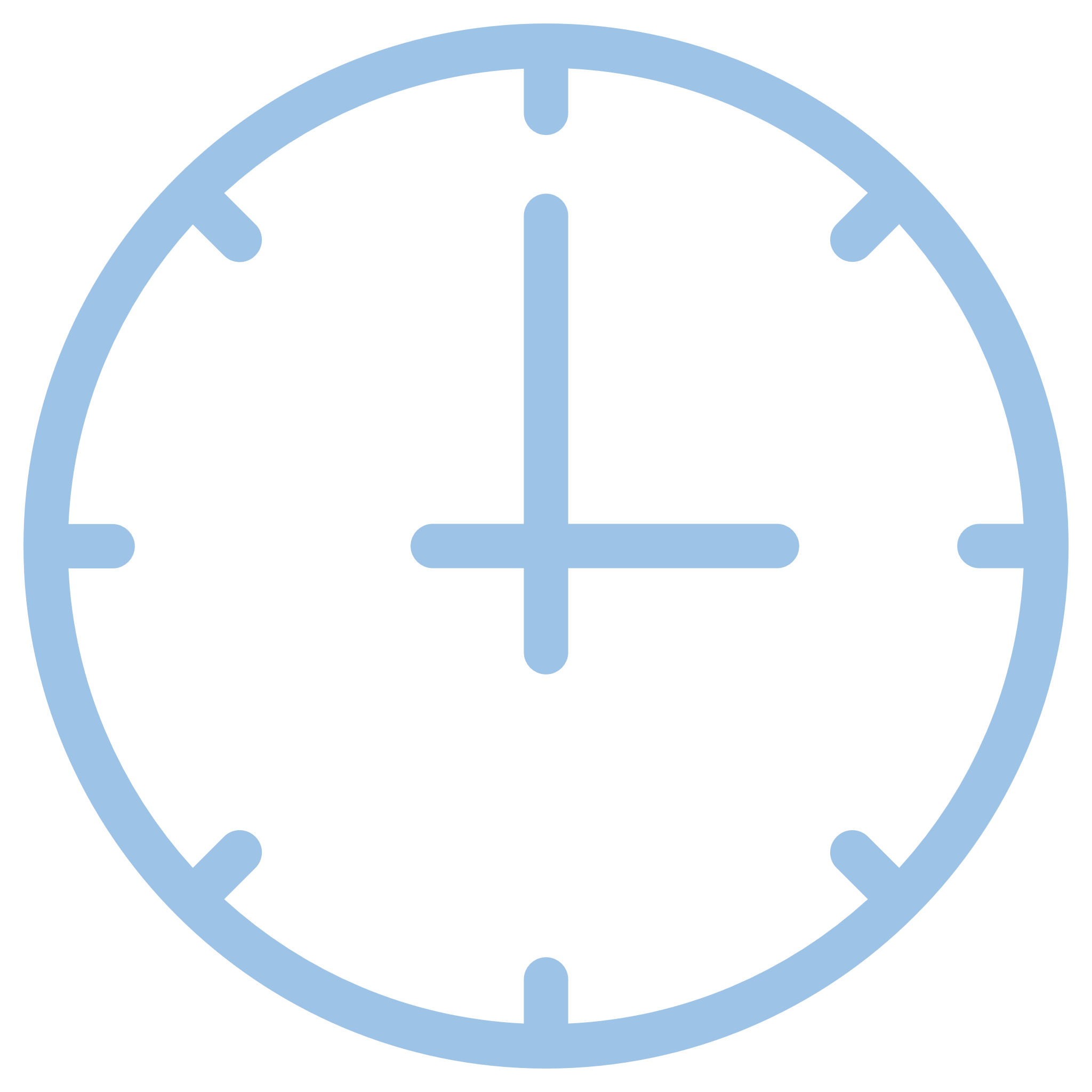 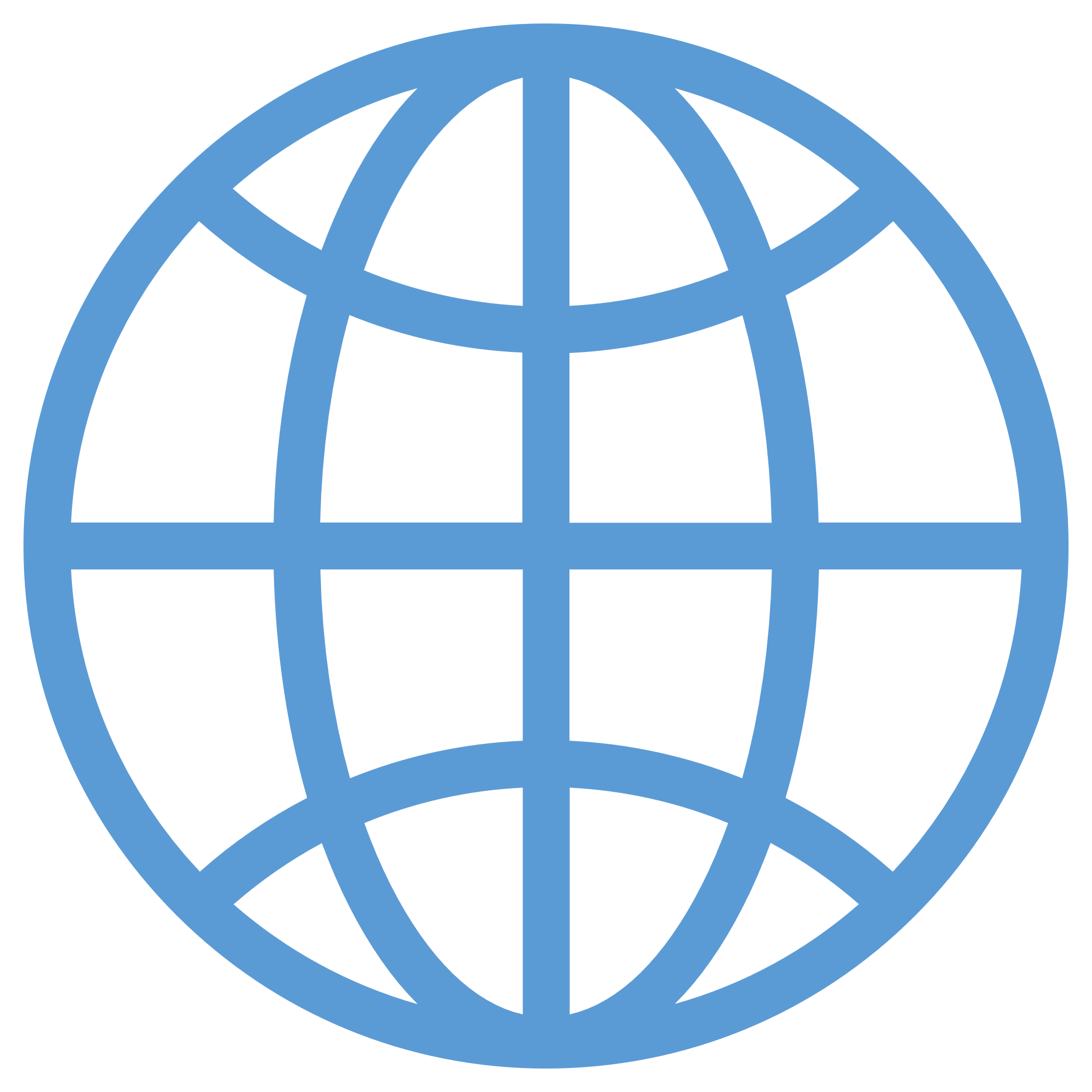 межрегиональных соглашений заключено с Кабардино-Балкарской Республикой, ДНР, ЛНР, Запорожской, Нижегородской, Кемеровской областями, Удмуртской Республикой
визитов делегации региона  организовано в Ростовскую, Костромскую, Нижегородскую, Запорожскую области, Пермский край, Республику Татарстан
соглашение об установлении побратимских отношений  заключено между  МО «Город Киров» и городом Гомелем (Республика Беларусь)
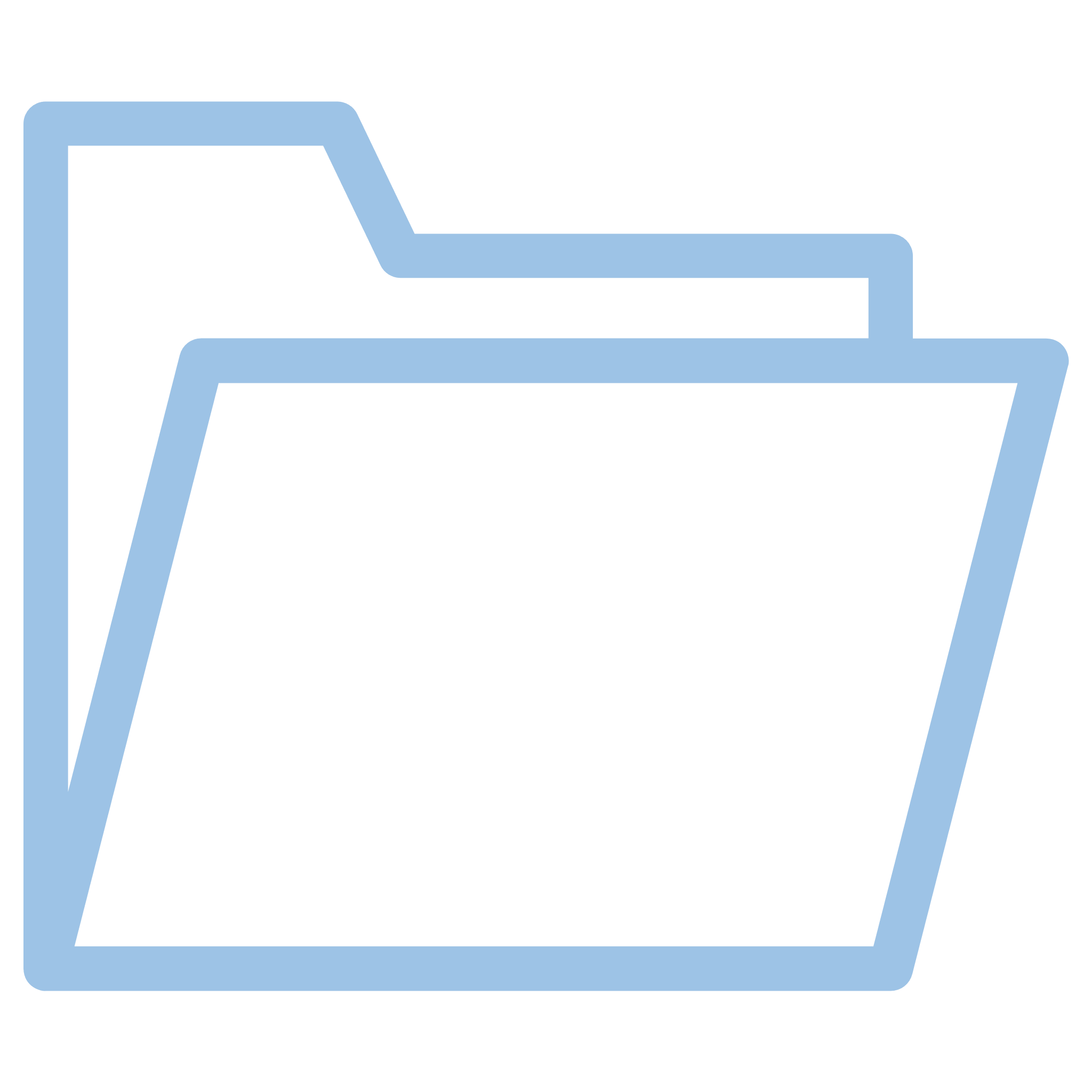 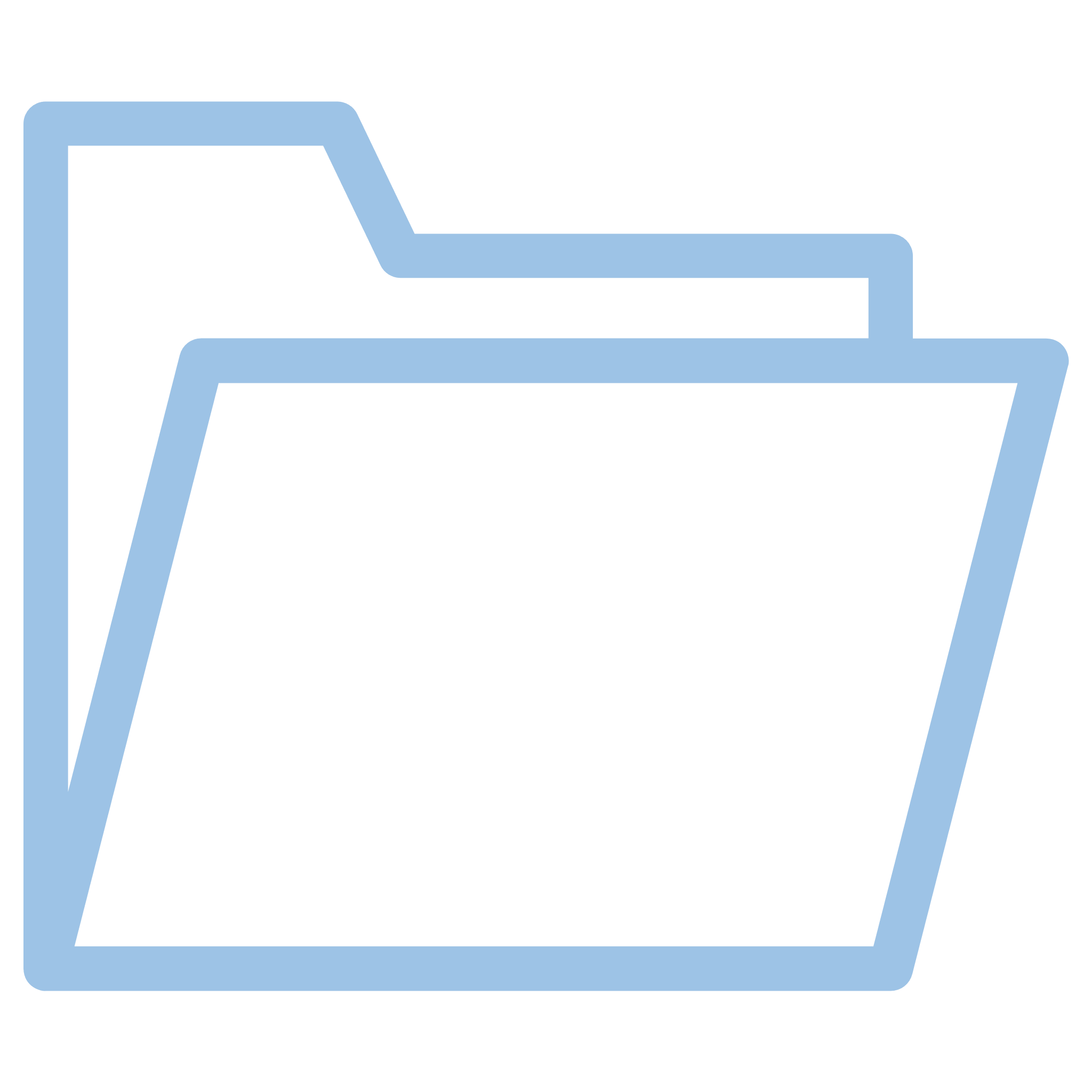 международных мероприятий  организовано с представителями Беларуси, Казахстана, Таджикистана, Китая
международных форума БРИКС+ и ПМЭФ с участием делегации Кировской области
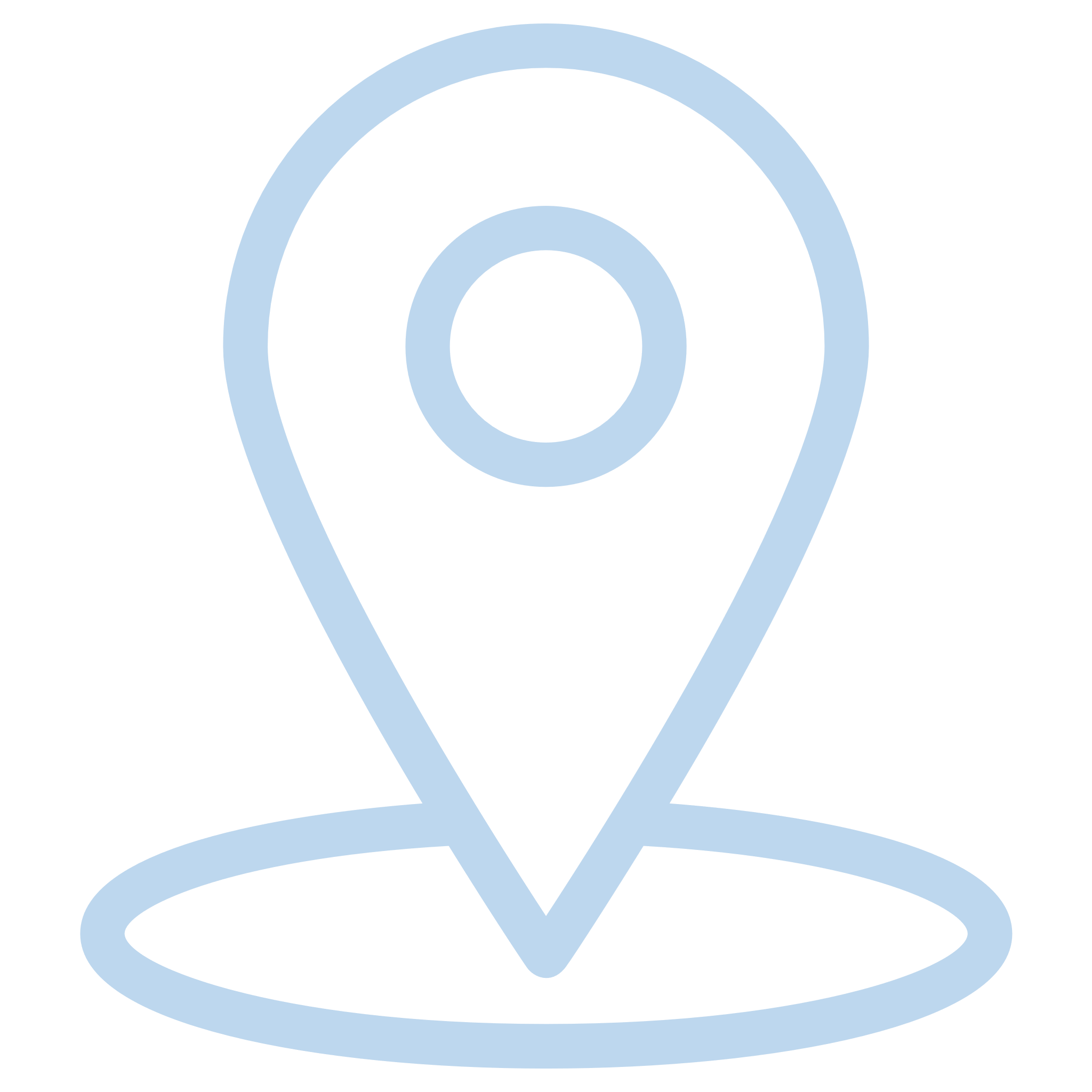 13
Основные результаты реализации подпрограммы
«Развитие международных, внешнеэкономических и межрегиональных связей»
Развитие системы продвижения экспортного потенциала Кировской области
14
Основные результаты реализации подпрограммы 
«Развитие малого и среднего предпринимательства и поддержка индивидуальной предпринимательской инициативы в Кировской области»
Упрощение доступа субъектов к льготному финансированию
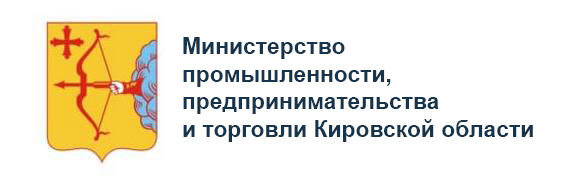 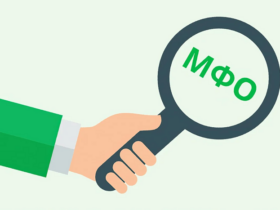 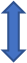 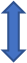 Количество уникальных социальных предприятий, включенных в реестр социальных предприятий, и (или) количество субъектов малого и среднего предпринимательства, созданных физическими лицами в возрасте до 25 лет включительно, получивших в 2023 году комплекс услуг и (или) финансовую поддержку в виде грантов, составило 59 единиц(план – 46 единиц)
Количество действующих микрозаймов, предоставленных начинающим предпринимателям, составило 119 единиц  (план – 109 единиц)
Количество действующих микрозаймов, выданных государственной микрофинансовой организацией, составило 1,256 тыс. единиц (план 1,247 тыс. единиц)
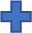 Объем выданных 15 самозанятым гражданам микрозаймов составил 4,33 млн. рублей (план 3,2 млн. рублей)
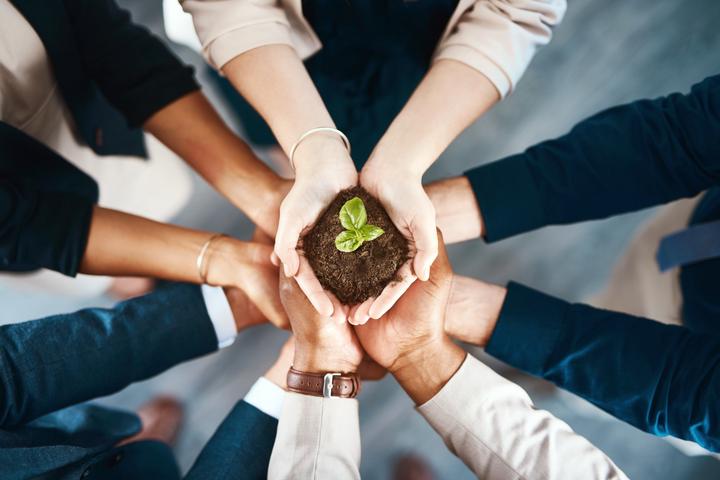 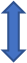 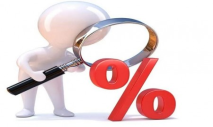 15
Основные результаты реализации подпрограммы «Развитие малого и среднего предпринимательства и поддержка индивидуальной предпринимательской инициативы в Кировской области»
Обеспечение доступности деловых услуг и мер государственной поддержки для субъектов малого и среднего предпринимательства
Количество субъектов малого и среднего предпринимательства, получивших комплексные услуги
627 единиц
Количество граждан, желающих вести бизнес, начинающих и действующих предпринимателей, получивших услуги
2728 единиц
• Количество оказанных субъектам малого и среднего предпринимательства, а также физическим лицам, применяющих специальный налоговый режим «Налог на профессиональный доход», информационно-консультационных услуг
2216 человек
• Количество самозанятых граждан Кировской области, получивших услуги, в том числе прошедших программы обучения
431 человек
• Количество субъектов малого и среднего предпринимательства-экспортеров, заключивших экспортные контракты по результатам оказанных услуг
47 единиц
16
Основные результаты реализации подпрограммы 
«Развитие малого и среднего предпринимательства и поддержка индивидуальной предпринимательской инициативы в Кировской области»
Государственная поддержка и развитие сферы народных художественных промыслов и ремесел Кировской области
17 услуг 
13 субъектам НХП
Количество субъектов МСП в сфере НХП и ремесел Кировской области, получивших государственную поддержку
Оказание государственной поддержки субъектам МСП - производителям народных художественных промыслов
13
4 проекта
Предоставлена субсидия из областного бюджета Некоммерческому партнерству «Народные художественные промыслы и ремесла Вятки» на реализацию проектов в сфере НХП
9,2 млн. рублей
506 мастеров
10 380 учебно-методических комплектов в сфере НХП
30 общеобразовательных учреждений Кировской области
1 ХЭС
Организация работы художественно-экспертного Совета по народным художественным промыслам Кировской области
17
Основные результаты реализации подпрограммы 
«Развитие малого и среднего предпринимательства и поддержка индивидуальной предпринимательской инициативы в Кировской области»
Предоставление имущества Кировской области, включенного в перечень государственного имущества, свободного от прав третьих лиц, предназначенного для предоставления во владение и (или) пользование субъектам малого и среднего предпринимательства и организациям, образующим инфраструктуру поддержки субъектов малого и среднего предпринимательства
Увеличение объектов в перечне государственного имущества
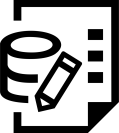 На 10%
Предоставления государственной преференции в части передачи в аренду объектов государственной собственности Кировской области, включенных в перечень, без проведения процедуры торгов
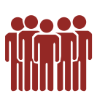 2 договора
18
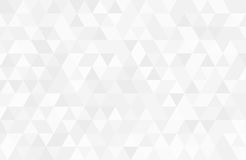 Основные результаты реализации подпрограммы 
«Развитие и регулирование потребительского рынка в Кировской области»
Создание комфортной среды для граждан и субъектов торговой деятельности
Содействие развитию торговой деятельности и сферы услуг в Кировской области
5 организаций  потребкооперации
субсидия на возмещение части затрат, связанных с приобретением хлебных фургонов
Закон Кировской области от 06.06.2022 № 87-ЗО
освобождение от налога  на имущество организаций потребительской кооперации в сельской местности
семинары , круглые столы по вопросам защиты прав потребителей, обязательной маркировки товаров средствами идентификации
7 семинаров, круглых столов
консультационная помощь по вопросам в сфере защиты прав потребителей
Более 23 тыс. случаев
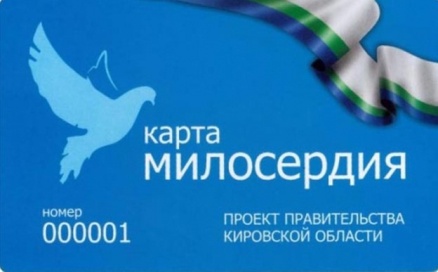 «Карта милосердия»»
Выдано 75 138 карт: 63 034 – инвалидам, 1 829 – семьям с детьми-инвалидами, 10 275 – многодетным семьям.		
			
			
			
			10108
Участвуют 112 компаний,364 объекта торговли  
И бытового обслуживания
Скидка от 2 до 20%
19
Основные результаты реализации подпрограммы 
«Развитие и регулирование потребительского рынка в Кировской области»
Организации, осуществляющие розничную продажу алкогольной продукции на территории Кировской области
Организации и индивидуальные предприниматели, реализующие только пиво, единиц
Организации – лицензиаты, единиц
663
707
3041
Торговые объекты, единиц
Рейтинг Кировской области по количеству лицензируемых торговых объектов
13 место в Российской Федерации
3 место в Приволжском федеральном округе
20
Основные результаты реализации подпрограммы 
«Развитие и регулирование потребительского рынка в Кировской области»
Лицензионный контроль в сфере розничной продажи алкогольной продукции
Проведено оценок лицензионных требований
101
Уплачено госпошлины в областной бюджет, млн. рублей
Выдано лицензий
919
Продлено действие лицензий
283
526
Переоформлено
48,1
Проведение профилактических мероприятий
информирование
консультирование
профилактические визиты
предостережения
по лицензированию,
декларированию,
фиксации в ЕГАИС,
по вопросам контроля
25 визитов
в отношении новых лицензиатов
295 объявленных предостережений
изменения федерального и регионального законодательства
21